Многокутники
Многокутники
Многокутники
Шестикутник
П'ятикутник
Чотирикутник
Трикутник
Порівняй назви многокутників з числом їх кутів, вершин та сторін. Що цікавого ти помітив?
Таблиця «Многокутники»
Завдання геометричного змісту. 1 клас.
Склади пари, вибравши для цього певну спільну ознаку. Склади пари, вибравши для цього іншу ознаку.
Розкажи, як продовжити ряд фігур, так щоб кожна наступна фігура відрізнялася від попередньої тільки однією ознакою.
Полічи великі трикутники.
Полічи великі сині трикутники.
Полічи великі жовті трикутники.
Полічи маленькі трикутники. 
Полічи маленькі сині трикутники. 
Полічи маленькі жовті трикутники.
Які фігури зображено на малюнку? Полічи всі фігури.
Скільки трикутників? 
Скільки чотирикутників? 
Скільки п’ятикутників? 
Скільки шестикутників? 
Скільки кругів?
Полічи червоні фігури. Скільки червоних фігур? Полічи жовті фігури. Скільки їх? Полічи зелені фігури. Полічи сині фігури. Скільки їх?
Як одним словом назвати всі ці об’єкти?
 Чого на малюнку більше: чотирикутників чи фігур? 
Чотирикутників чи червоних чотирикутників? Чотирикутників чи червоних фігур? 
Багатокутників чи чотирикутників?
Склади фігурки з “Танграму”
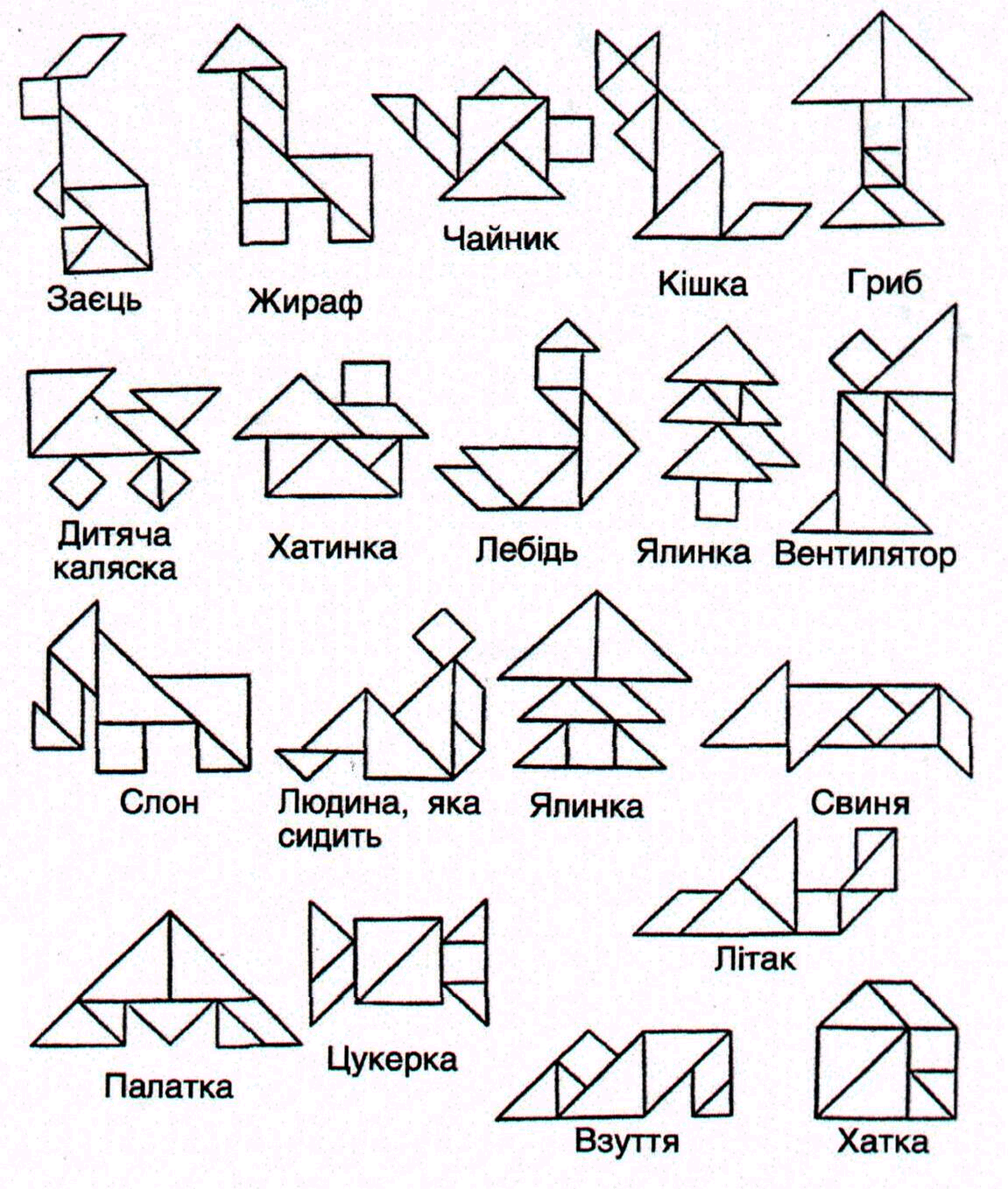 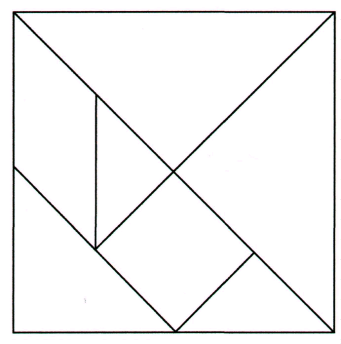